アルバイト
Conversation Japanese II
11月6日　火曜日
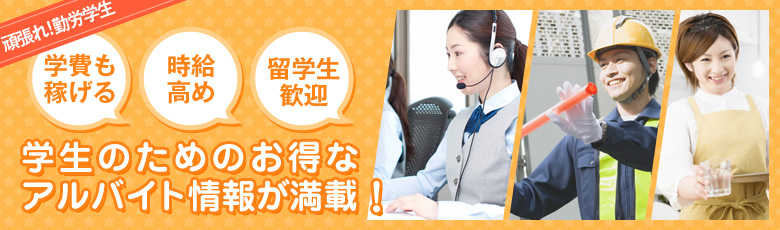 求人情報（きゅうじんじょうほう）
みなさんの国にはどんなアルバイトが人気がありますか。

みなさんはアルバイトの経験（けいけん）がありますか？

仕事のさがしかたは？
アルバイトについて話す
A：新しいバイトはどうですか？
B：さいこうですよ。時給は高いし、店長はいい人だし、
　　せんぱいは楽しいし。バイトがおわったあと、よく
　　カラオケにも行ったりするんですよ。
A：へえ、うらやましいな。
B：Aさんのバイトは？
A：さいあくですよー。・・・